14. Eye movement
Team Croatia
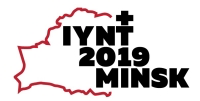 Reviewer: Rea Pešušić
Clarifying questions
Questions to explain the presentation and the opponent better.
2
Problem
People’s eyes move voluntary and involuntary. Investigate the eye movements of people of different ages when telling a lie.

Problem solved
3
Report outline
Theoreticalintroduction
Analysis ofproblem
Analysisof data
Experiment
Conclusion
Hypotheses
OK
Not so good
Very good
4
Reporter
Cons
Too few participants (10)
No experiment procedure described
Results are difficult to follow, did not say which results are for what
Duration of movement measuring techique not described.
Did not mention some of the participants being forbidden from lying at the beginning
Told them to lie
Pros
Explained their approach
List of affecting factors
Multiple age groups
5
Opponent
Cons
…but failed to mention missing experiment procedure, poor explanaiton of the results and low number of participants
Asked about numbers of participants – clearly mentioned in the presentation and on the slide.
Pros
Talked about the theory and the presentation of the graphs…
6
Discussion
Discussed mental disoredes
Presenter said that they do
Adrenaline effect 
Presenter said that there was no adrenaline influence
Discussed distractions and how they can be removed

Clarifying questions
7
Thank you!
Team Croatia
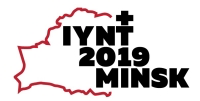 Reviewer: